MAS2317 Presentation
Jake McGlen
Assuming vague prior knowledge, obtain the posterior distribution for µ and hence construct a 95% Bayesian conﬁdence interval for µ and comment on your results.
If we now proceed to use vague prior knowledge about µ, we let the prior variance tend to ∞ (d→0).
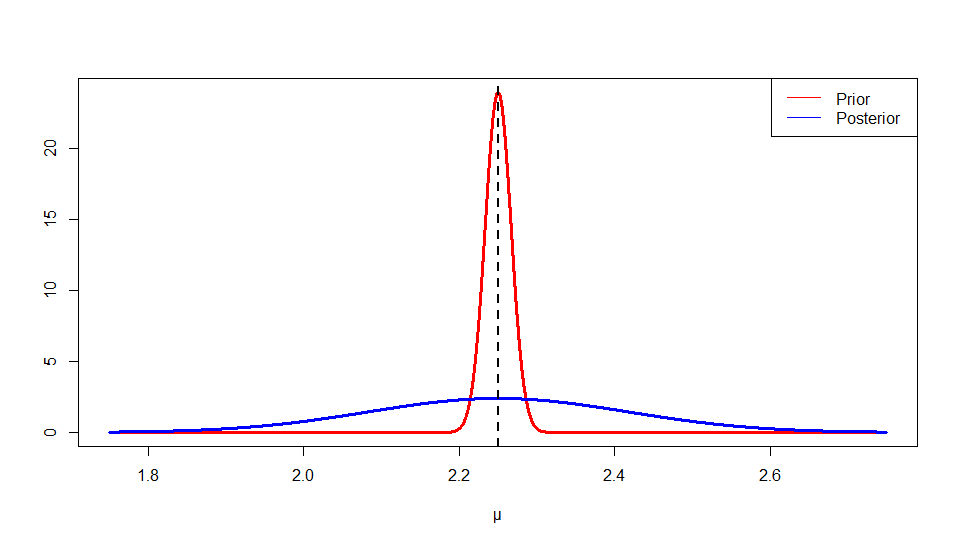 The mean does not change for a normal distribution. The posterior distributions shape is much more compact than the original prior distribution as the variance is ten times smaller This makes the distribution more precise.
We now need to find the 95% Bayesian conﬁdence interval for µ and comment on the results.
This confidence interval shows the probability of capturing the true value of µ to be 0.95. A range of 0.506 is a precise region for µ. This is a smaller range than would have been given if we used the frequentist prior distribution.